Sunday, May 23, 2021 - PM
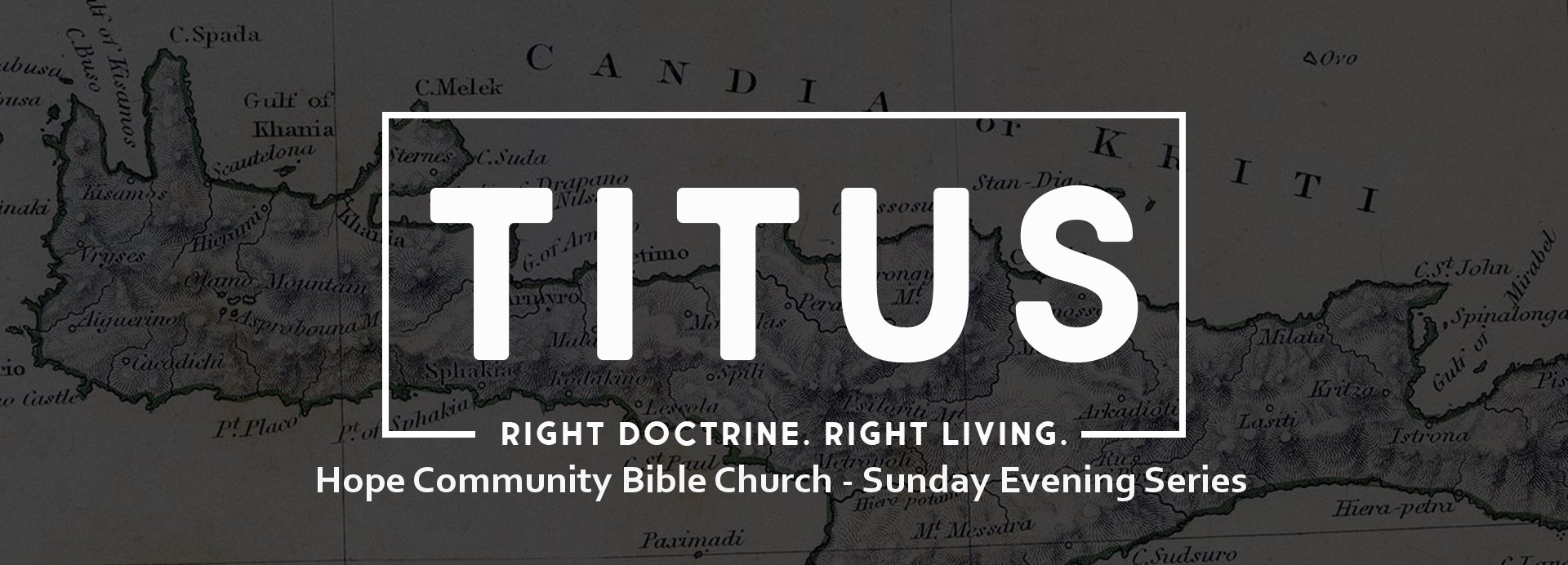 Living as Recipients of Grace
Titus 3:1-8 (Part 4)
Right Doctrine – Right Living – Titus
Titus 3:1-8
1 Remind them to be subject to rulers, to authorities, to be obedient, to be ready for every good deed, 2 to malign no one, to be peaceable, gentle, showing every consideration for all men. 3 For we also once were foolish ourselves, disobedient, deceived, enslaved to various lusts and pleasures, spending our life in malice and envy, hateful, hating one another. 4 But when the kindness of God our Savior and His love for mankind appeared, 5 He saved us, not on the basis of deeds which we have done in righteousness, but according to His mercy, by the washing of regeneration and renewing by the Holy Spirit, 6 whom He poured out upon us richly through Jesus Christ our Savior, 7 so that being justified by His grace we would be made heirs according to the hope of eternal life. 8 This is a trustworthy statement; and concerning these things I want you to speak confidently, so that those who have believed God will be careful to engage in good deeds. These things are good and profitable for men.
Right Doctrine – Right Living – Titus
Titus 3:4-8 Big Idea and Outline
It is the grace of God that saves us and stimulates us on to good deeds.

God’s grace to save us opens our eyes to behold our wretched condition (3:4a)
God’s grace to save us is His work alone (3:4-7)
God’s grace to save us stimulates us to engage in good deeds (3:8)
Right Doctrine – Right Living
Living as Recipients of Grace
God’s grace to saves us opens our eyes to behold our wretched condition (3:4)
But when the kindness of God our Savior and His love for mankind appeared…
Romans 3:10-12 - “There is none righteous, not even one; there is none who understands, there is none who seeks for God; all have turned aside, together they have become useless; there is none who does good, there is not even one.”
Right Doctrine – Right Living – Titus
D. Martyn Lloyd-Jones
“In order to measure the love of God you have first to go down before you can go up. You do not start on the level and go up. We have to be brought up from a dungeon, from a horrible pit; and unless you know something of the measure of that depth you will only be measuring half the love of God.”
Right Doctrine – Right Living
Living as Recipients of Grace
God’s grace to saves us opens our eyes to behold our wretched condition (3:4)
God’s grace to save us is His work alone (3:4-7)
The “basis” or cause of salvation (God’s kindness, love, and mercy; not by deeds we have done in righteousness).
The means of salvation (regeneration, renewal, justification)
The result of salvation (the hope of eternal life)

A. Our salvation is not on the basis of deeds we have done in righteousness (3:5)
Right Doctrine – Right Living – Titus
Salvation not on the basis of human works
Romans 4:4-5: “Now to the one who works, his wage is not credited as a favor, but as what is due. But to the one who does not work, but believes in Him who justifies the ungodly, his faith is credited as righteousness.”
 
Romans 9:11-12 - “for though the twins were not yet born and had not done anything good or bad, so that God’s purpose according to His choice would stand, not because of works but because of Him who calls, it was said to her, ‘The older will serve the younger.’”
 
In 2 Timothy 1:9 we read that it is God, “who has saved us and called us with a holy calling, not according to our works, but according to His own purpose and grace which was granted us in Christ Jesus from all eternity.”
Right Doctrine – Right Living
Living as Recipients of Grace
God’s grace to saves us opens our eyes to behold our wretched condition (3:4)
God’s grace to save us is His work alone (3:4-7)
The “basis” or cause of salvation (God’s kindness, love, and mercy; not by deeds we have done in righteousness).
The means of salvation (regeneration, renewal, justification)
The result of salvation (the hope of eternal life)

Our salvation is not on the basis of deeds we have done in righteousness (3:5)
Our salvation is on the basis of God’s kindness, love, and mercy (3:4-6)
Our salvation accomplished through the washing of regeneration, renewing by the Holy Spirit, and being justified by God’s grace (3:5-7)
Salvation is accomplished through the washing of regeneration.
Salvation is accomplished through renewing by the Holy Spirit.
Salvation is accomplished through being justified by God’s grace.
Salvation results in our being made heirs according to the hope of eternal life.
Right Doctrine – Right Living
Living as Recipients of Grace
God’s grace to saves us opens our eyes to behold our wretched condition (3:4)
God’s grace to save us is His work alone (3:4-7)
God’s grace to save us stimulates us to engage in good deeds (3:8)
This is a trustworthy statement; and concerning these things I want you to speak confidently, so that those who have believed God will be careful to engage in good deeds. These things are good and profitable for men.
Sunday, May 23, 2021 - PM
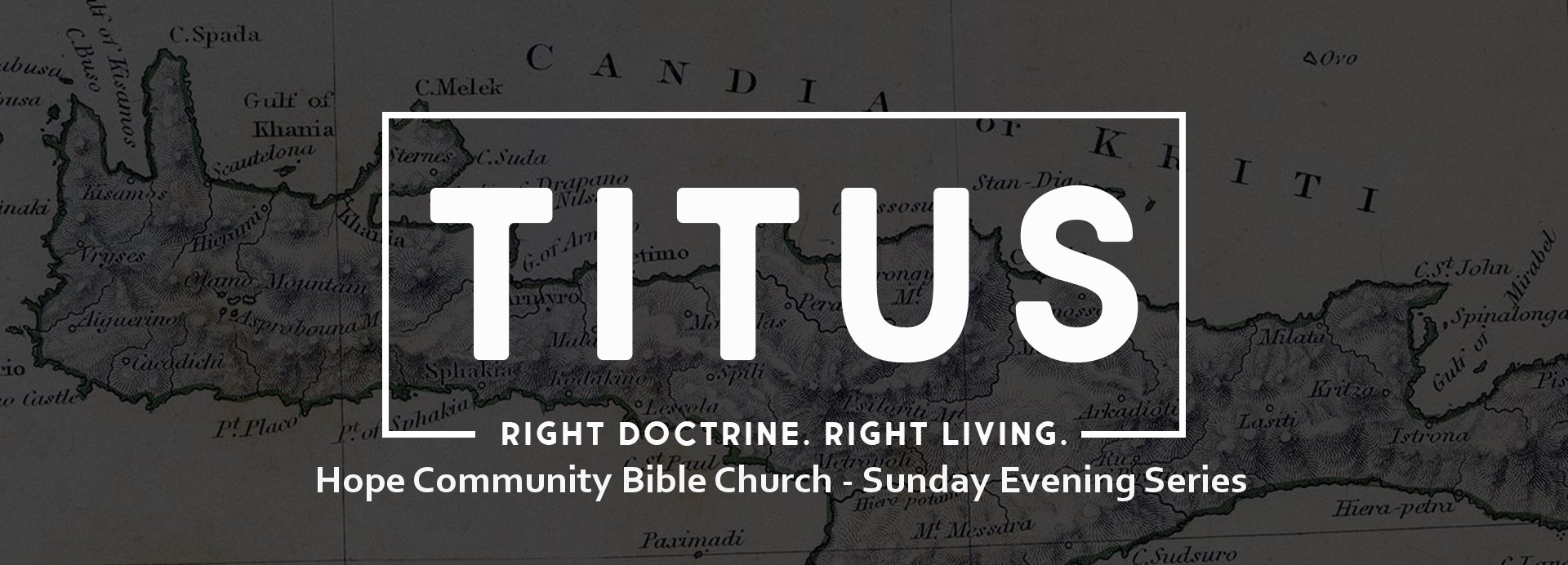 Living as Recipients of Grace
Titus 3:1-8 (Part 4)